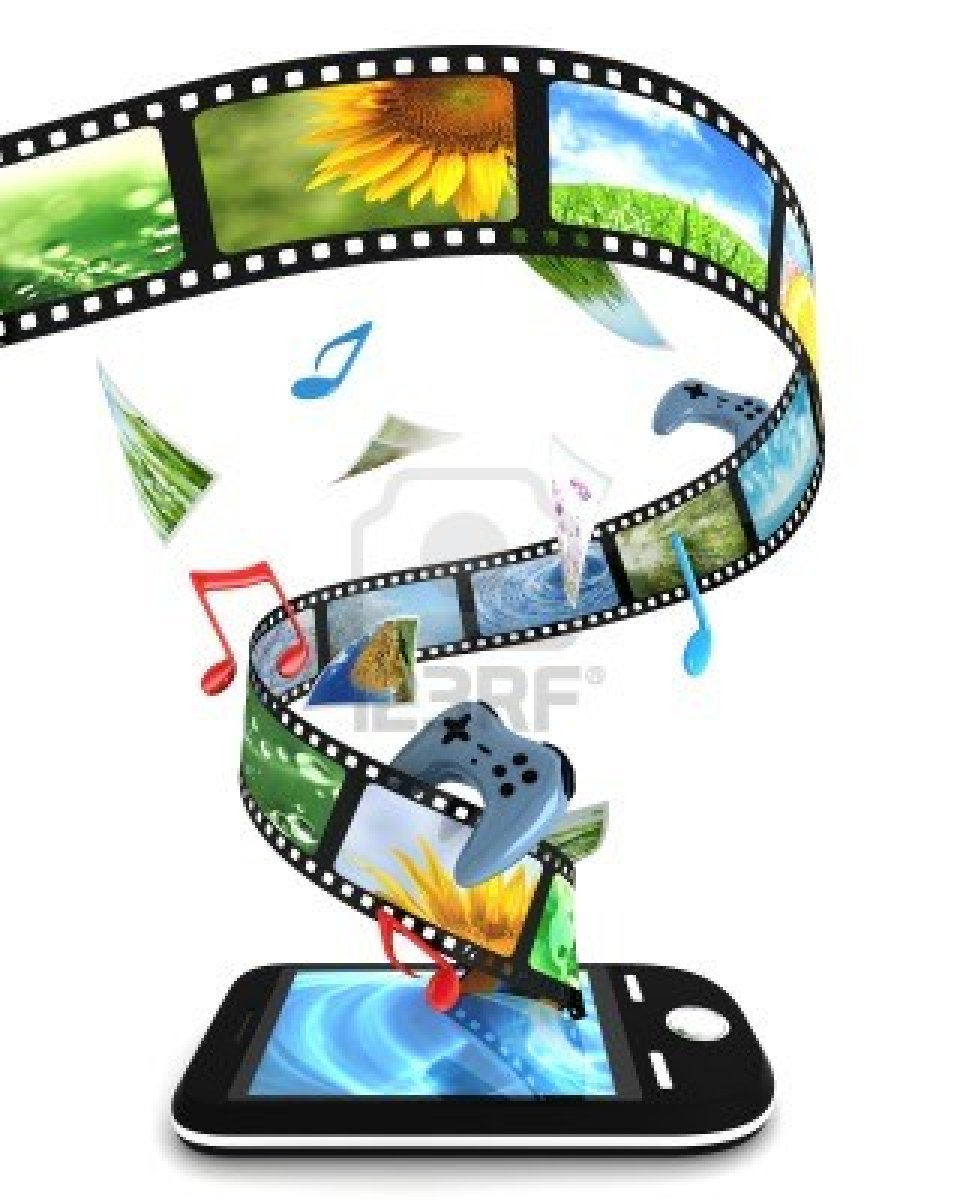 EXTENSIONES DE VIDEO
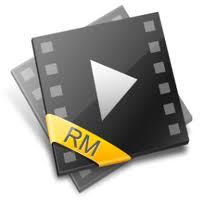 ITZEL ALVARADO RAMIREZ 
    2º “D”
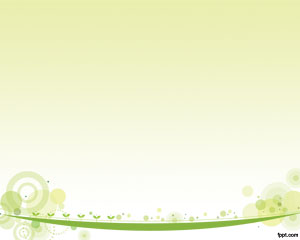 3GP
3GP
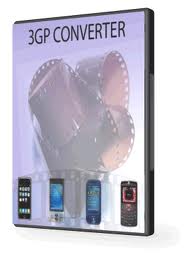 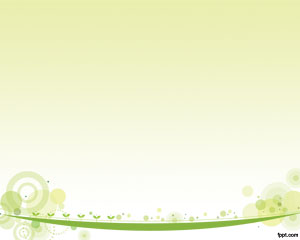 3GP es un formato contenedor usado por teléfonos
  móviles para almacenar información de medios múltiples
  (audio y video).
Este formato se puede reproducir desde los siguientes reproductores:

VLC media player
Totem
Media Player Classic
The KMPlayer
QuickTime
RealPlayer
JetAudio
GOM Player
Windows Media Player (A partir de la versión
  12, incluida en Windows 7)
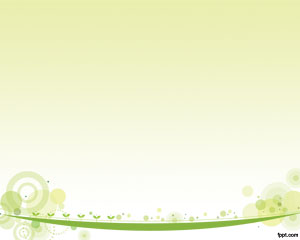 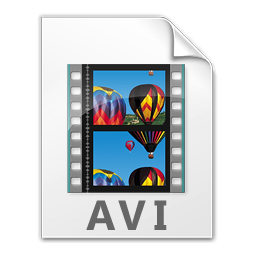 AVI
AVI
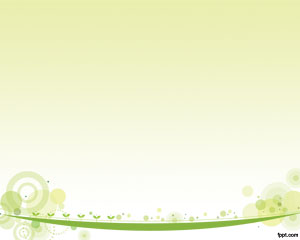 AVI (siglas en inglés de Audio Video Interleave) es un formato contenedor de audio y video lanzado por Microsoft en 1992.
El audio y el video contenidos en el AVI pueden estar en cualquier formato (AC3/DivX, u MP3/Xvid, entre otros). Por eso se le considera un formato contenedor.
Para reproducir un archivo AVI es necesario lo siguiente:
Un reproductor de video capaz de interpretar el formato AVI.
El códec de video para interpretar el flujo de video.
El códec de audio para interpretar el flujo de audio.
DIVX
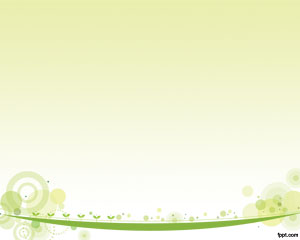 DIVX
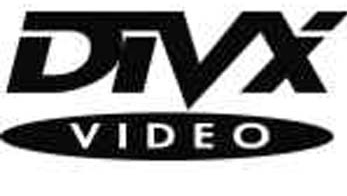 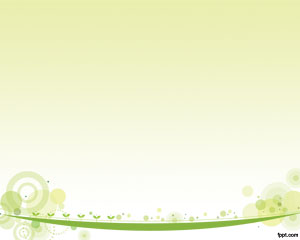 Digital Video Express (DIVX) fue un sistema “pay-per-view” (pago por visión) de DVD de vídeo que se conseguía mediante un disco similar a un DVD y una conexión telefónica
En más de 750 millones de dispositivos
Crea y transfiere archivos AVI, DIVX, MKV cualquier dispositivo DivX Certified
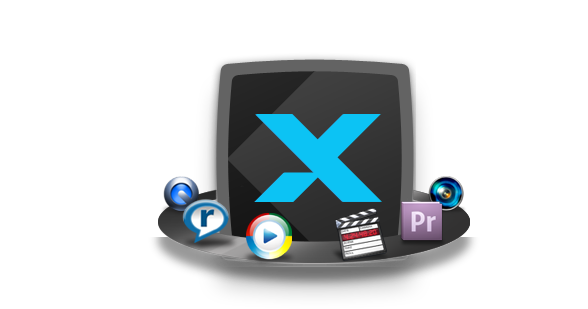 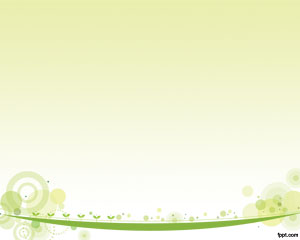 FLV
FLV
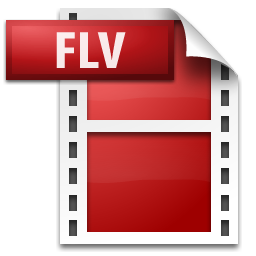 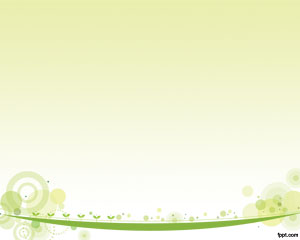 Flash Video (FLV) es un formato contenedor propietario usado para transmitir video por Internet usando Adobe Flash Player (anteriormente conocido como Macromedia Flash Player), Flash Video puede ser visto en la mayoría de los sistemas operativos, mediante Adobe Flash Player.
Actualmente existen muchos reproductores capaces de reproducir el formato FLV. Entre ellos se incluyen:
Flash Video Player
FLV Player
BitComet FLV Player
GOM Player
K-Lite Codec Pack
MPlayer
Perian
Kmplayer
Kaffeine
RealPlayer
VLC media player
Xine
Winamp
SWF & FLV Player
JetAudio
Ashampoo Clipfinder (www.ashampoo.com)
Cualquier reproductor que utilice DirectShow con ffdshow
IrfanView (FREEWARE) (http://www.irfanview.com/)
Media Player Classic
Windows Media Player
BS.Player
Ares Galaxy 2.0.9 (en adelante)
JavaFX
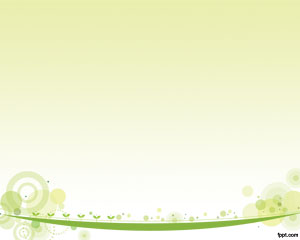 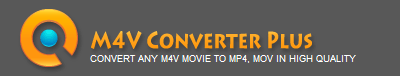 M4V
M4V
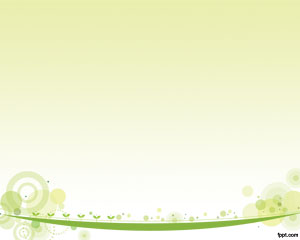 La extensión ".m4a" ha sido popularizada por Apple, quien inició el uso de la extensión ".m4a" en su software "iTunes" para distinguir entre archivos MPEG-4 de audio y vídeo (M4A y M4V respectivamente)
Es posible enviar prácticamente cualquier tipo de datos dentro de archivos *.mp4 por medio de los llamados flujos privados, pero los formatos recomendados, por razones de compatibilidad son:
Vídeo: MPEG-4, MPEG-2 y MPEG-1
Audio: MPEG-4 AAC, MP3, MP2, MPEG-1 Part 3, MPEG-2 Part 3, CELP (habla), TwinVQ (tasas de bit muy bajas), SAOL (midi)
Imágenes: JPEG, PNG
Subtítulos: MPEG-4 Timed Text, o el formato de texto xmt/bt (significa que los subtítulos tienen que ser traducidos en xmt/bt)
Systems: Permite animación, interactividad y menús al estilo DVD
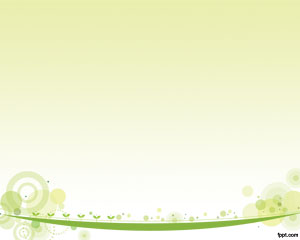 MKV
MKV
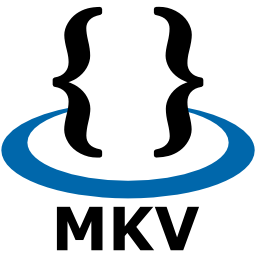 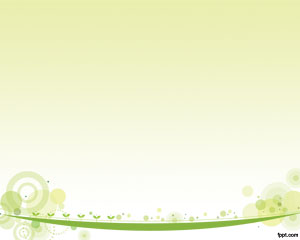 Matroska es un formato contenedor estándar abierto, un archivo informático que puede contener un número ilimitado de vídeo, audio, imagen o pistas de subtítulos dentro de un solo archivo. Su intención es la de servir como un formato universal para el almacenamiento de contenidos audiovisuales comunes, como películas o programas de televisión. Matroska es similar, en concepto, a otros contenedores, como AVI, MP4 o ASF, pero es totalmente abierto. La mayoría de sus implementaciones consisten en software libre. Los archivos de tipo Matroska son .MKV para vídeo (con subtítulos y audio), .MKA para archivos solamente de audio, .MKS sólo para subtítulos y .MK3D para vídeo estereoscópico.
SubEdit-Player
Xilisoft
Target Longlife Media Player
Tótem Movie Player
VirtualDubMod
VLC media player
VSO Software
Media Player Classic - Home Cinema
MediaPortal[7]
Mezzmo Media Player
Mirillis Splash Pro
MPlayer
MythTV
Perian Plugin de Quicktime para Mac OS X[8]
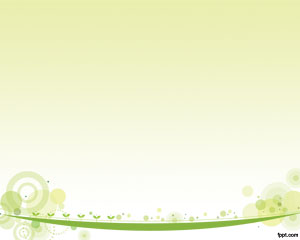 MOV
MOV
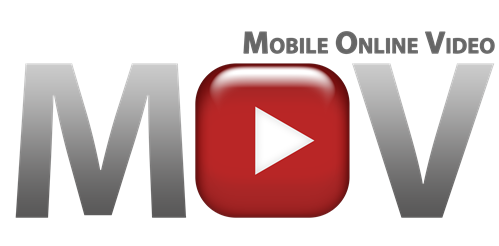 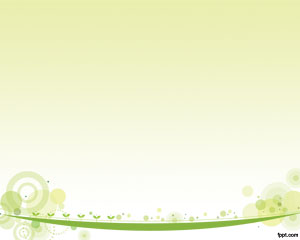 Mov es una instrucción en el lenguage ensamblador de la mayoría de procesadores, cuyo propósito es la transferencia de datos entre registros de procesador o registro y memoria.
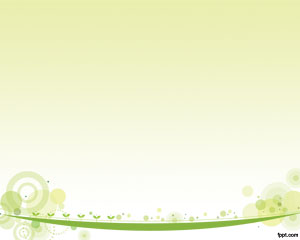 MP4
MP4
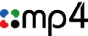 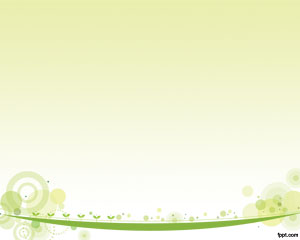 El nombre MP4 es un término de marketing para el reproductor multimedia digital que cumple con ciertos estándares y formatos.
El propio nombre es un nombre inapropiado, ya que la mayoría de los reproductores MP4 son incompatibles con el MPEG-4 Part 14 estándar o el formato contenedor .mp4
El procesador de video electrónico Fuzhou Rockchip Rockchip se ha incorporado en muchos reproductores de MP4, soportando a AVI sin compresión
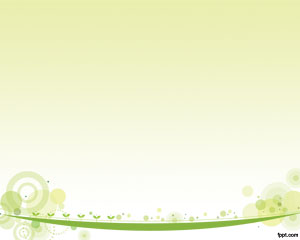 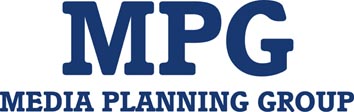 MPG
MPG
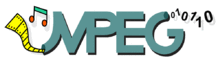 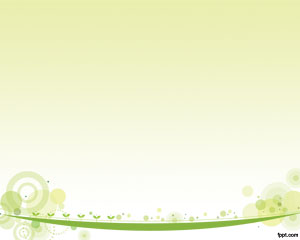 El Moving Picture Experts Group (MPEG) es un Grupo de Trabajo de expertos que se formó por ISO y IEC para establecer estándares para el audio y la transmisión video.
ISO/IEC JTC1/SC29/WG11 - La codificación de imágenes y audio en movimiento tienen los siguientes SubGrupos (SG):
Requisitos
Sistemas
Vídeo
Audio
Compresión de Gráficos 3D
Pruebas
Comunicación
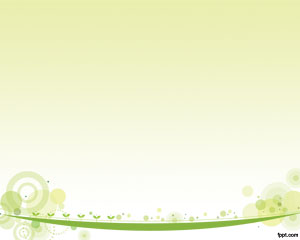 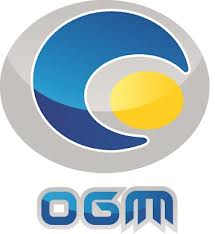 OGM
OGM
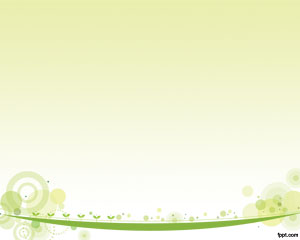 OGM puede referirse a:
Un organismo genéticamente modificado
Ogg Media, contenedor multimedia.
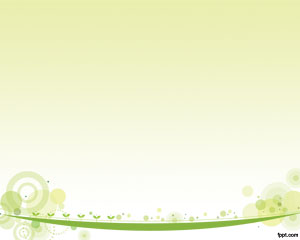 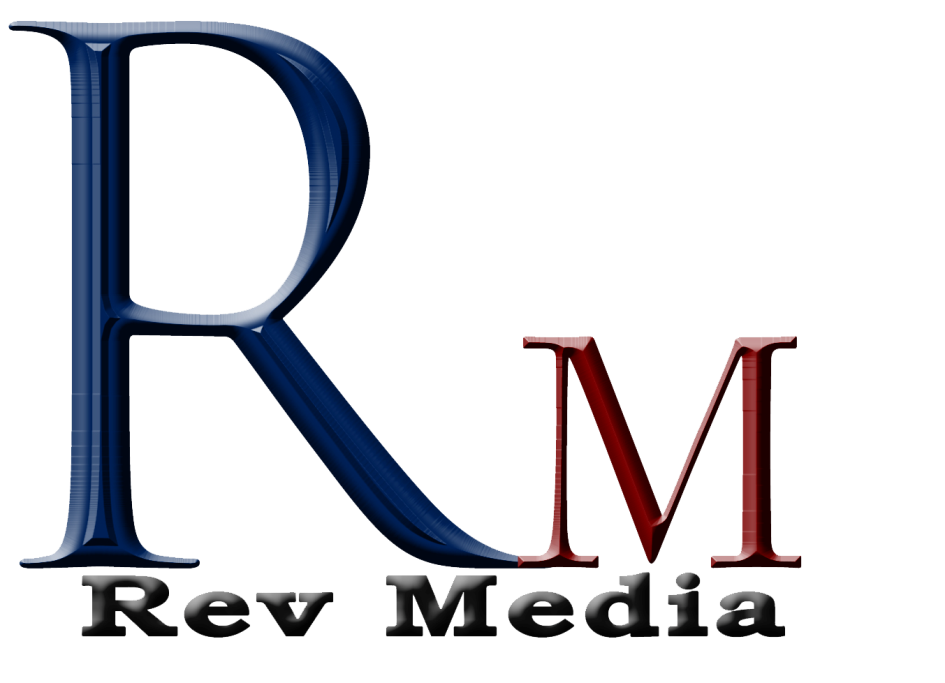 RM
RM
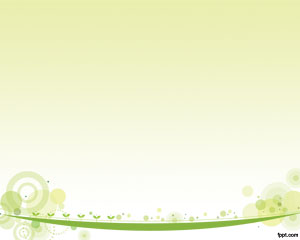 Rm es un comando de la familia de sistemas operativos Unix usada para eliminar archivos y directorios del sistema de archivos. Esta orden debe utilizarse con cautela, ya que puede ser muy destructiva, debido a que, al momento de ser llamada, por omisión borra los archivos sin pedir confirmación.
Modificadores comunes que acepta Rm:
-r, Procesa subdirectorios de forma recursiva.
-i, Pide confirmación para cada borrado.
-f, Forzado, ignora archivos no existentes y elimina cualquier aviso de confirmación.
-v, Muestra el nombre de cada fichero antes de borrarlo
VOB
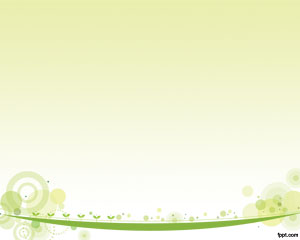 VOB
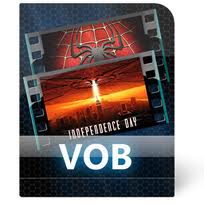 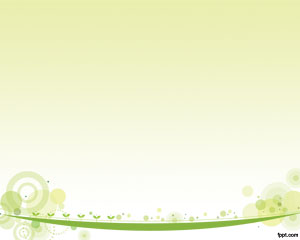 VOB (DVD-Video Object o Versioned Object Base) es un tipo de fichero contenido en los DVD-Video. Incluye el video, audio, subtítulos y menús en forma de stream.
Los ficheros VOB están codificados normalmente siguiendo el estándar MPEG-2. Si cambiamos la extensión de .vob a .mpg o .mpeg, el fichero es legible y continúa teniendo toda la información, aunque algunos visualizadores no soportan las pistas de subtítulos.
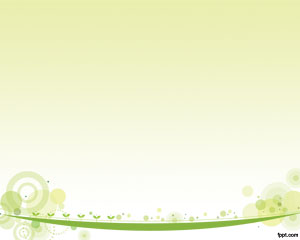 WMV
WMV
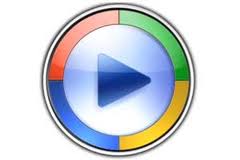 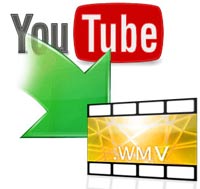 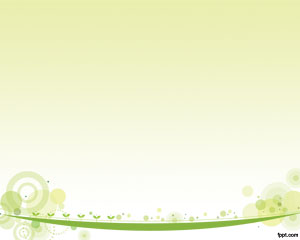 Windows Media Video (WMV) es un nombre genérico que se da al conjunto de  algoritmos de compresión ubicados en el set propietario de tecnologías de vídeo desarrolladas por Microsoft, que forma parte del framework Windows Media.
El formato WMV es reproducido por una amplia gama de reproductores, como:
BS.Player, 
Mplayer
Windows Media Player
Windows y Macintosh